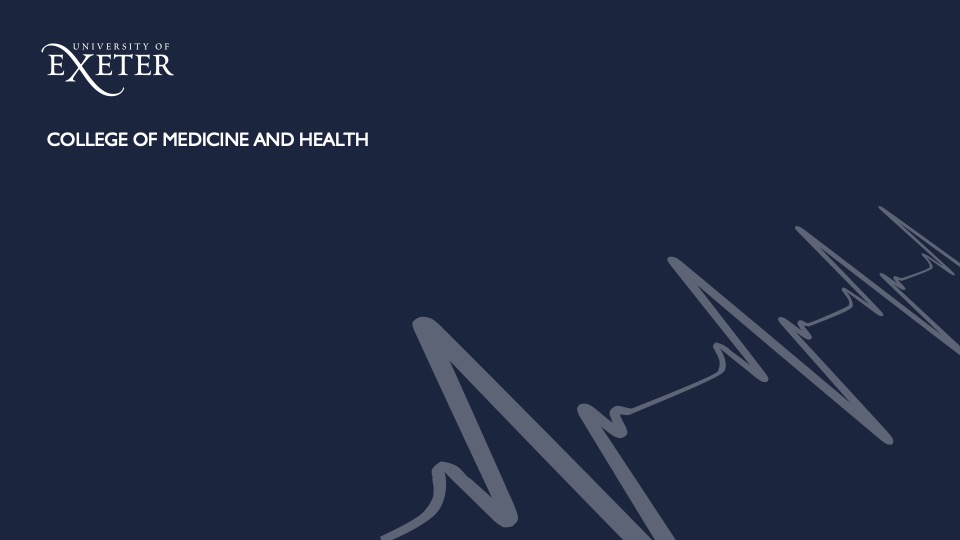 Study within a Trial (SWAT) to increase the evidence for trial recruitment and retention in decision making  -Shaun Treweek
From the UK Trial Managers Network 04/10/18, Dr Claire Pentecost
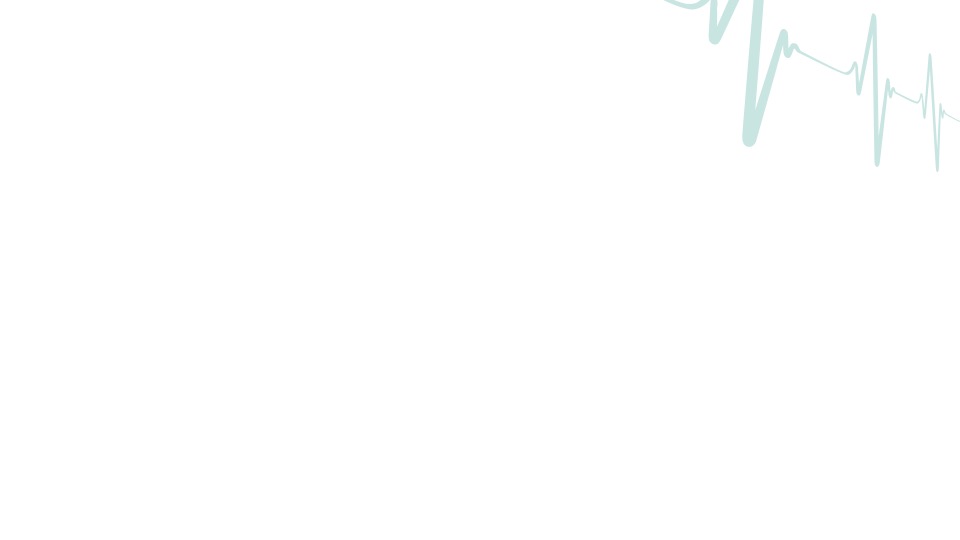 What is a SWAT?
Title to go here
Body copy to go here
‘A self contained research study that has been embedded within a host trial with the aim of evaluating or exploring alternative ways of delivering or organizing a particular trial process’
Mike Clarke, Belfast
Trial Forge Guidance 1: What is a Study Within A Trial (SWAT)? Trials 2018, 19: 139
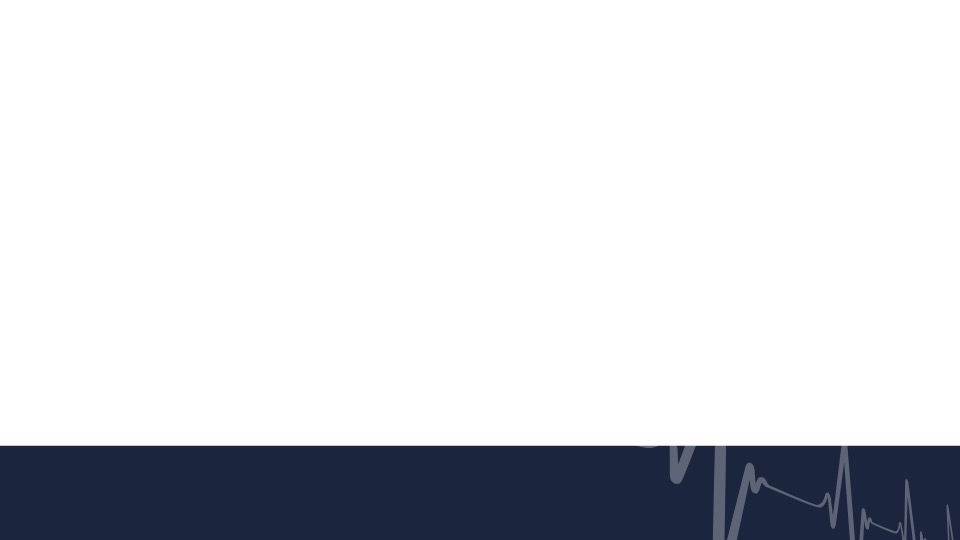 Why are SWATS important?
Trials are important but often inefficient

Around 50% of trials fail to recruit 
Trials average lose 11-50% participants
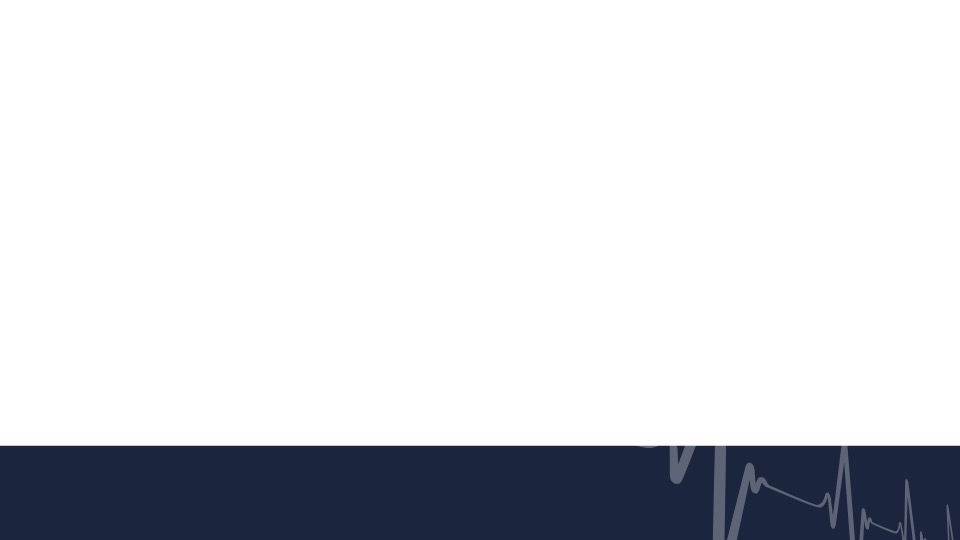 More research is needed
Replication is needed across a range of trials
Prioritization for evaluation of recruitment interventions

SO..need to generate evidence to support decisions about running trials

One way to do this is to use the same types of evaluation to investigate and improve the process of how we do randomized trials
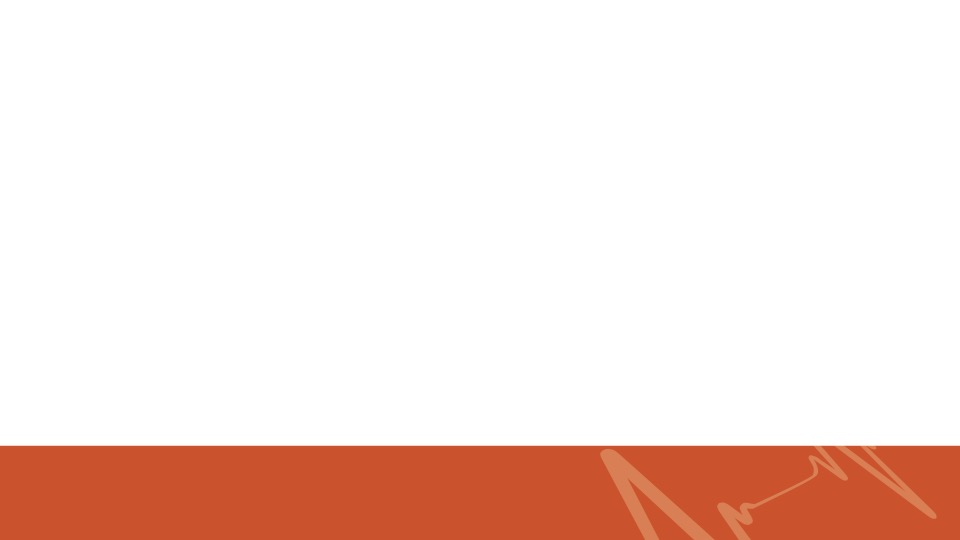 Evidence base for recruitment and retention: Cochrane Review
Recruitment 
1) open trial 10% recruitment increase
2) telephone interviews 6% increase
3) user tested Patient Information Sheets little or no increase

Retention 
1) Money incentives increases questionnaire response rates
2) Electronic reminders increase questionnaire response rates
3 )Theory-based cover letters sent with questionnaire may increase questionnaire response rates
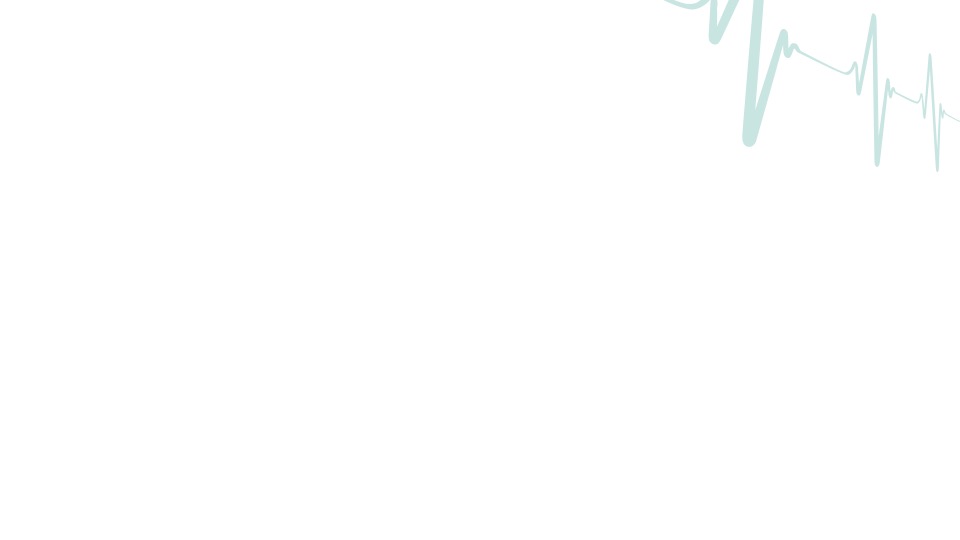 Keys features of a typical SWAT
Title to go here
Body copy to go here
It seeks to resolve important uncertainties about the process used in trials
It is embedded within a host trial
It must not effect the scientific integrity of the host trial, its rationale or outcome measures
It should have a formal protocol, just like the host trial
It can be evaluated in a single trial but is well-suited for running across more than one host trial, either at the some time or sequentially
It will provide data to inform the design and conduct of future trials but might also provide data to inform decisions about the ongoing host trial
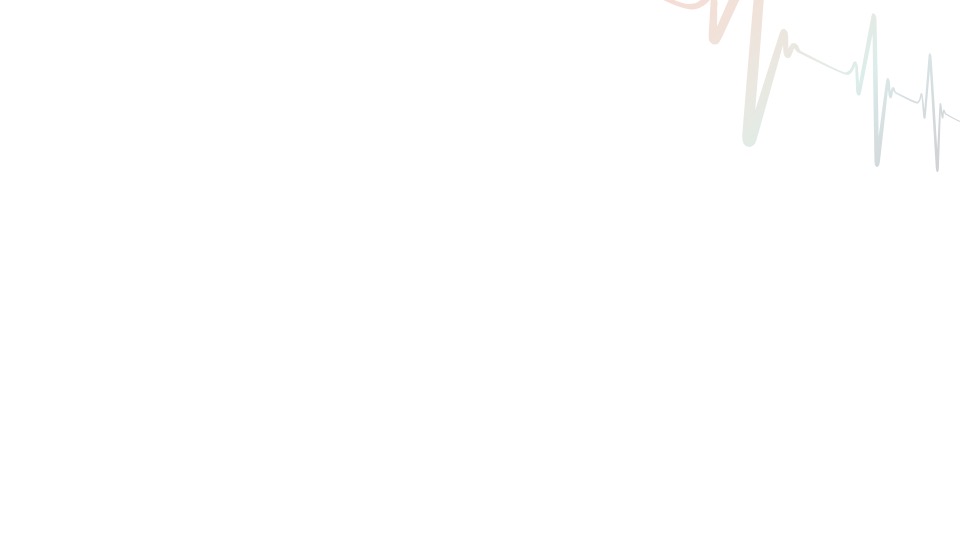 Title to go here
Practical issues - ethics
Body copy to go here
Needs ethical application (but not all SWATS need ethical permission) 
SWATS with non medical product trial and which only need trial staff do not need NHS ethics
Telling participants during the trial is not necessary, but afterwards OK – patient information at the end of the trial
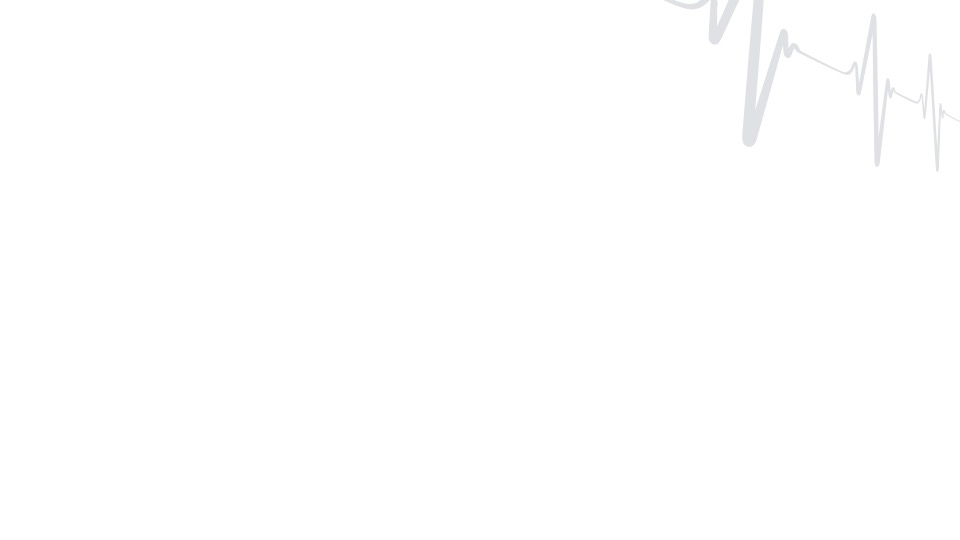 Title to go here
Practical issues - cost
Body copy to go here
Can be built into the grant at the start
Do not need to be expensive £5000-£10,000 or less
Funders encourage - HTA asks ‘do you want to fund a SWAT’
Check host trials eligibility – eg UKCRN portfolio
Lead applicant apply for SWAT funding
Trial Manager report the SWAT and publish
Can do as part of PROMETHEUS – choose own questions to answer
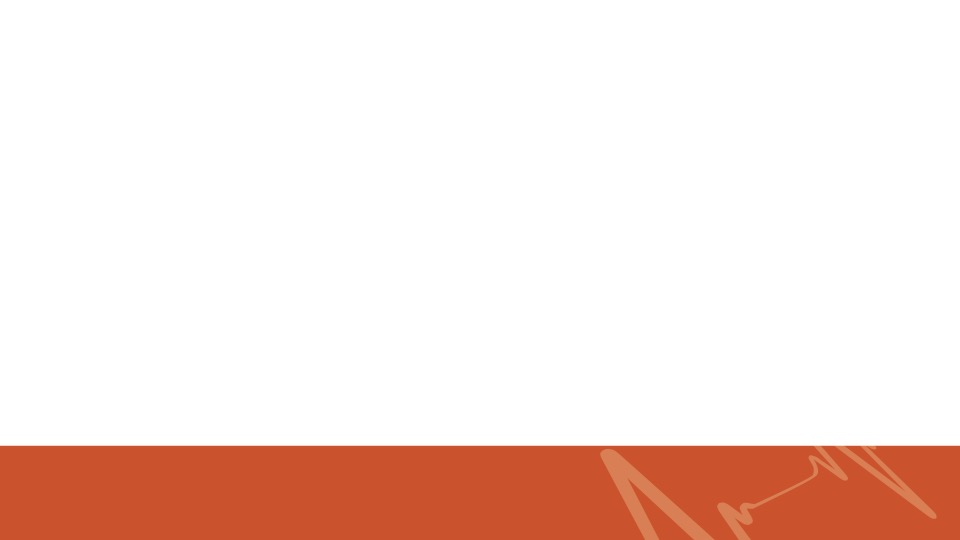 Practical issues - Analysis
Often simple – comparison of two proportions
Does not need to be a statistician (RevMan) https://community.cochrane.org/help/tools-and-software/revman-5
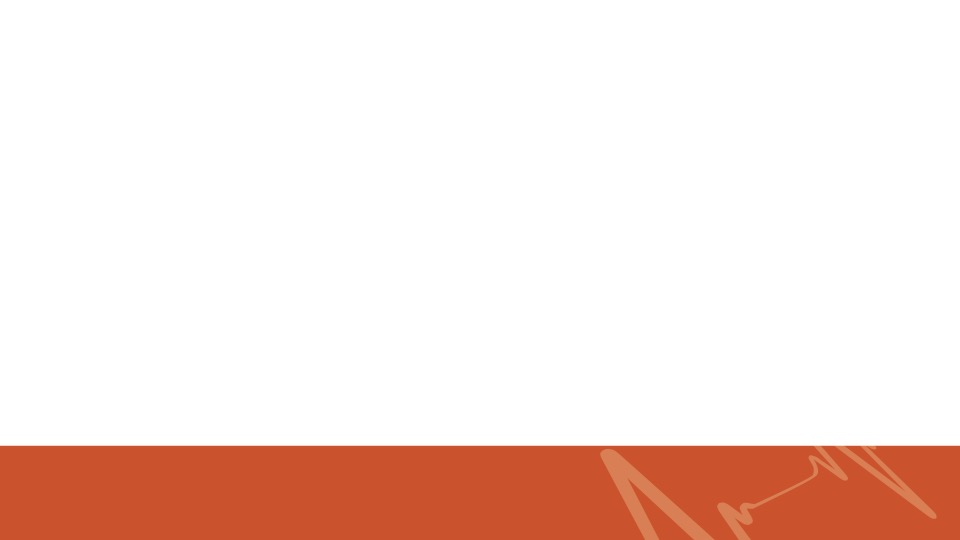 PROMETHEUS (PROMoting THE USE of SWATs)
Major national programme of research funded by the MRC
Aim- to facilitate the routine embedding of a methodological research study within an planned or ongoing trial
money for at least 25 host trial teams up to £5000 to undertake SWATs of participant or retention strategies

NOTE: aims to fund existing trial teams only. Teams wishing to submit a SWAT as part of a brand new funding consider application to the NIHR apply to NIHR SWAT programme
Practical issues cont.
Yes it is work!
Can do alongside other tasks or when there is a lull
Important value is clear – may influence the host trial positively – making decisions
May be modest and short term
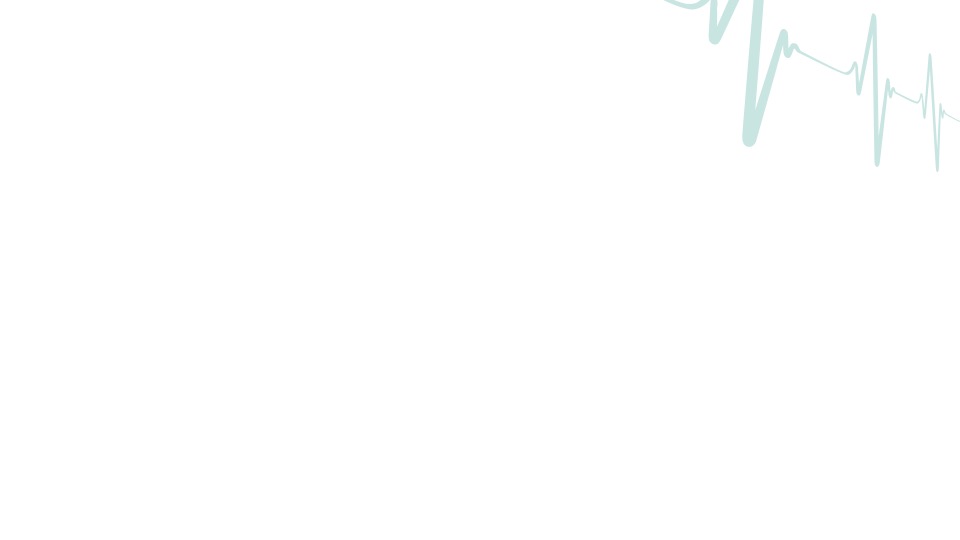 Title to go here
Publication
Body copy to go here
Important to make the data publically available
embed it into a host trial report
stand alone dedicated publication
inclusion in a relevant systematic review  - AIM to contribute to meta analysis together
already have protocol so should be able to write quickly
PROMETHEUS prioritised recruitment strategies examples
What is the effect of adding a pen with a logo with the Patient Information Leaflet
What is the impact of increasing the number of trial coordinators visits to sites on recruitment rates
What is the effect of brief vs standard Patient information Sheet on recruitment rates..
…
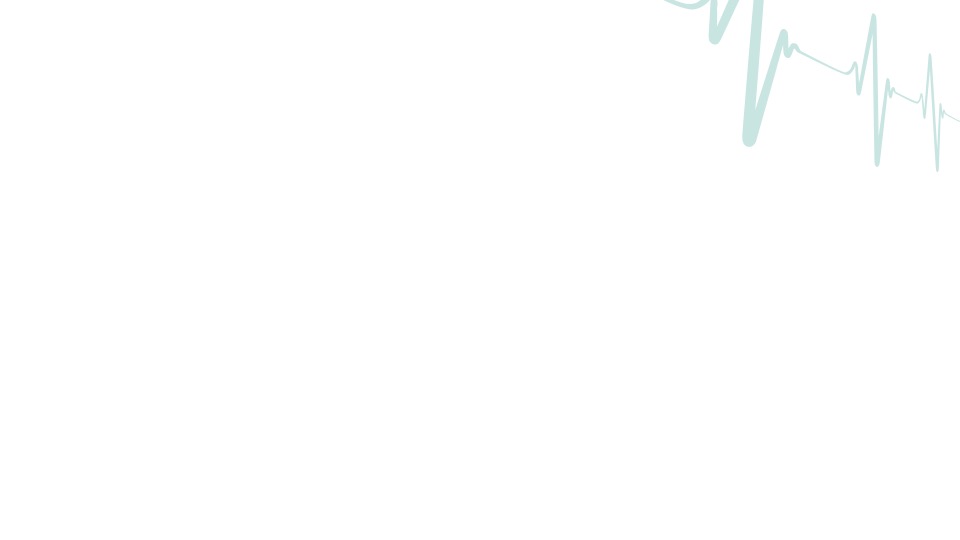 Title to go here
Conclusion
Body copy to go here
1. There’s not much trial process evidence but things are getting better. 
2. There is funding for doing SWATs. 
3. A focused approach on priority SWAT interventions is likely to be more useful than a scattergun approach. 
4. This needs coordination and collaboration.
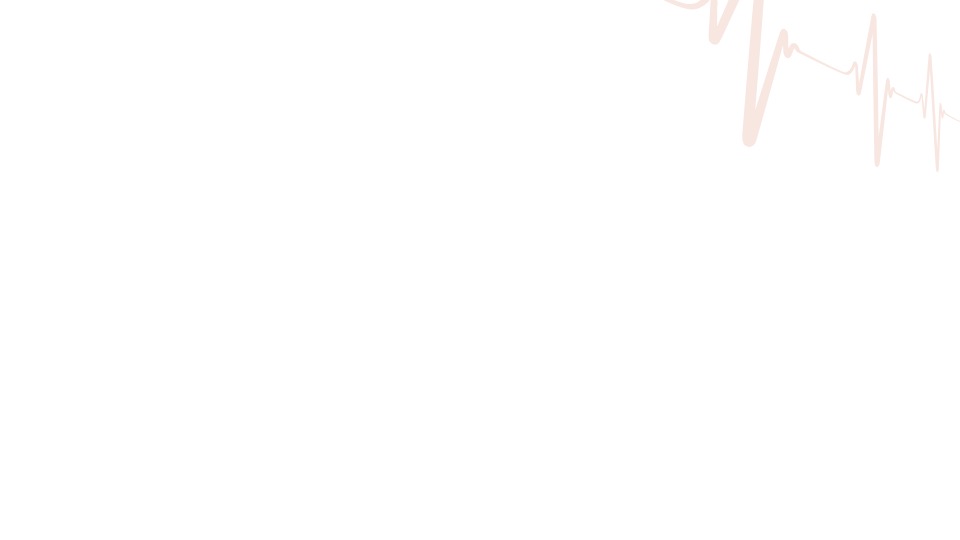 Resources
Title to go here
Body copy to go here
Leads Trial Forge (http://www.trial forge.org 
Medical Research Council Systematic techniques for Assisting Recruitment to Trials (MRC START) http://research.bmh.manchester.ac.uk/mrcstart/about/
Treweek et al. Trials (2018) Trial Forge Guidance 1: What is a Study Within A Trial (SWAT) 19: 139  http://doi.org/10.1186/s13063-018-2535-5
PROMETHEUS how to apply for an award https://www.york.ac.uk/healthsciences/research/trials/research/swats/prometheus/
Treweek, S. Pitkethy, M. Cook, J. Fraser, C. Mitchell, E. Sullivan, F. Jackson, C. Taskila, T.K. Gardner, H. 2010 Strategies to improve retention to randomised controlled trials. Cochrane Database Systematic Review

Slides- UKTMN website, Need to be a member to access. Then in site ‘UKTMN Annual Meeting Slides’